Assemblée générale du CTM
Le 9 janvier 2015
Ordre du jour
AG ORDINAIRE
Adoption du procès verbal de l’AG du 10/01/14
RAPPORT MORAL par le président
RAPPORT FINANCIER 2014 et projet de budget 2015 par le trésorier : quitus
Mise en recouvrement des cotisations pour 2015
Projets année 2015 (le bureau)
Appel à candidatures et Élections du comité de Direction pour 2015.
Points
Commandes ou achats de vêtements
Organisation de la section Féminine
Horaires de départ et groupes
Sécurité des cyclos..
Questions
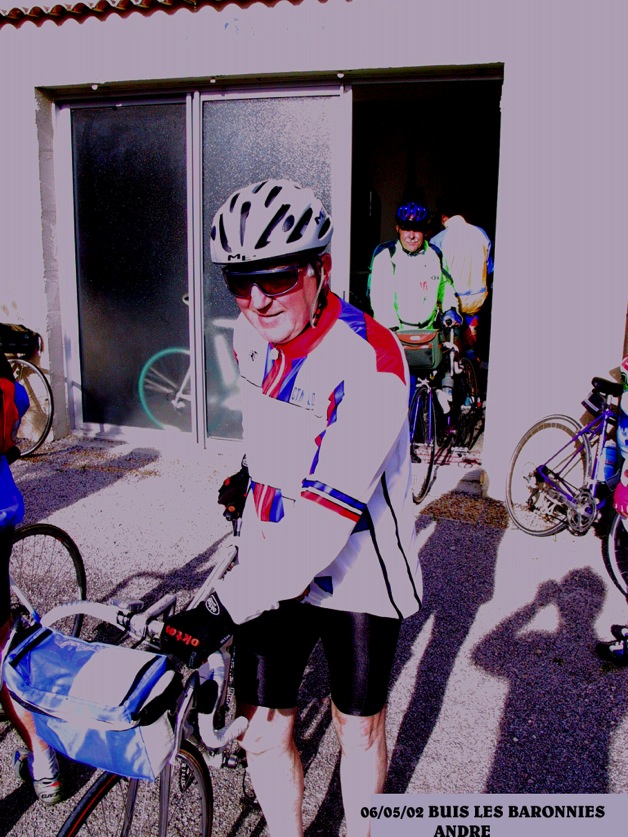 Rapport moral du CTM
Validation du CR AG 2014
Remerciements 
Tous les membres du CTM
Membres du CODIR
Organisations
Circuits
Restaurants
Membres du bureau: travail en amont+++
Ville de Maule
DDCS 78
Conseil Général 78
Qui sommes nous?
Âges:
Moyenne 61 ans 
<= 60 ans : 21 dont 2 ont moins de 40 ans
> 60 ans : 29 dont 6 ont plus de 75 ans  chapeau messieurs
11 femmes et donc 39 hommes N=50
Maulois : 23
INTERCO Gally Mauldre: 34
Hors interco: 16
Evolution des inscriptions
Chiffres clés en cumul hebdomadaire
Sorties dominicales 2007-14 non comptées Guidel et les Andelys
Nos performances par jour
Bilan des Sorties enregistrées
Conclusions
Augmentation des inscrits, + 52% en 15 ans, 
Augmentation des distances parcourues
Augmentation de la participation des membres 
Augmentation de la participation grâce aux sorties du samedi et aux féminines!
Stabilisation de la moyenne des vitesses moyennes
Chiffres de plus en plus proches de la réalité
Les cyclotes 2010-2014
5 en septembre 2010
7 au printemps 2011
9 en 2012 et 2013 
11 en 2014
Tous les samedis: 40 à 50 km,
Encadrement par 2 hommes ou 1 ou plus… merci Jeff, Bernard et JP et les autres…
Les activités « hors sorties hebdomadaires » 2014
Activités fiche projet 2014
Les activités « hors sorties hebdomadaires » 2014
Les activités « hors sorties hebdomadaires » 2014
Evaluation des objectifs 2014: >95 %
Le recrutement de nouveaux cyclos et cyclotes
Augmentation des effectifs  du club « femmes » >10  + sortie dédiée 
Aide à l’achat de vêtements du CTM: 20€
Poursuite des activités habituelles: sorties du club, semaine du club, repas du club très prisées
Réalisation des fiches projet à 90%: RRM, Sport santé, week-end femmes, Guidel, accueil des nouveaux membres en cours de finalisation
Conclusions
Nombreuses activités proposées
Participation excellente
Très grande implication du comité de direction et de beaucoup de membres du CTM pour la RRM
Un bureau très actif
Un mot sur les 3 actions aidées par la DDCS, et la ville de Maule
RRM: subvention 500€
Accueil des séniors: 400€
Week end: « sur la route de Diane » subvention 600€
Participation épreuve internationale: 0€ pas d’action cette année
Maule: 960€ répartis
RANDO RETINA MAULERéunion du comité de pilotage du 13/12/2014
Bilan RRM 2014Propositions pour le 25 Octobre 2015
Présentation JC Séguier
Participants 481
Marcheurs    = 	1002 km
VTT              =    6570 km
Cyclos Route =   9056 km

Total 		=  16628 km
5241.9€ = 2084€ en chèque et 3157.9€ en liquide
Don RETINA France 2014
R-D=5972.95€
Bénévoles jour J
Sinistralité
3 chutes relevées
Chimène : fracture jambe (novembre) 
Jean-Pierre : virage sur chaussée glacée (février)
Jean-Marie : Rando Beynes (mars)
JC : Ardéchoise (juin)
Bilan financier 2014
Projet de budget 2015
Actions 2015
RRM: budget 1600€
Lubéron 2015 : budget 10200€
Sortie Féminines Rambouillet: budget  2500€
Opération accueil séniors sécurité: budget 1500€
Révision vélo…. Si on a un local
Kit sécurité route (plaquette et formation comment conduire en vélo et en groupe)… en cours d’édition
Autoévaluation état de santé, conseils, orientation vers bilan cardiaque à hôpital de St Germain: fait et à améliorer si on a un local dédié
Premières sorties samedi après midi encadrées avec des membres du CTM (en douceur…): fait
Pochette étanche au logo du CTM avec identification en N° de téléphone et principaux médicaments ou antécédents: en cours
Actions 2015
Participation du CTM à des manifestations internationales: Paris Brest Paris, Ardéchoise:1100€
Attention ces budgets intègrent la participation des membres du CTM.
VOTE
Validation des rapports 2014et du projet de budget 2015
Assurance et licence 2015
Licence + assurance 2015     Mini Braquet   Petit Braquet      Grand Braquet 
 
Sans revue
1er adulte CCGM		    	  	 	 51 €			 52 € 		     101 €
1er adulte externe		     	  	 56 €	     		 57 €	           106 €
2ème  adulte famille Maulois		 36 €		       37 €		       86 €
2ème adulte famille externe		 41 €                  42 €		       91 €
Jeunes jusqu’à 25 ans	 	   	 30 €			 32 €	 	       80 €

Avec revue (11 numéros)
1er adulte CCGM		   	    		74 €	    		 75 €		      124 €
1er adulte externe		    	    	79 €	     		 80 €		      129 €
Candidatures au Com Dir
Actuellement: A Badoux, R Camard, JP Lepert, P Macheboeuf, N Nouhaud, JM Ribault, AL Séguier, JC Séguier, JF Thomas, B Ugolini
Départ de Nicolas (club Orgeval)
Qui souhaite être ou ne plus être au comité de direction: MIN 6  MAX 10 personnes
…Une réunion par trimestre…voire plus…
Ces élus vont élire le bureau:
Président + 1 ou 2 V président
Trésorier+ T adjoint
Secrétaire+ S adjoint
VOTE
Proposition de renouvellement d’action spécifique :vote
Le COMDIR propose de poursuivre l’action d’aide à l’achat d’un vêtement haut aux couleurs de Maule (veste, maillot) dans la limite de 20€/an /personne.
Organisation 2015 vote
Équipe samedi: 1 groupe surtout femmes sorties les samedis de 14h à 17h, 
Équipe dimanche: 2  groupes
départ différé du Groupe A comme avant

Dates et kilométrages donnés par Jeff, retour des infos à JC & Alain pour être encore plus exhaustif sur nos chiffres

Equipe mercredi: 1 groupe horaires été / hiver
Les propositions pour 2015 La semaine du CTM
Sortie dite de l’Ascension du 09 au 16 Mai 2015.  Destination Le Lubéron, L’Isle sur la Sorgue. Le Ventoux au programme: Hébergement BELAMBRA CLUB: Bernard Ugolini … 
Le dossier est finalisé:
la réservation pour 28 personnes (acomptes réglés) 
Le solde 290 € / personne (à finaliser) à payer 5 semaines avant le début du séjour, donc a partir du 1 Avril 2015.
Les sorties & organisations 2015
Paris Brest Paris –du 16 au 20 août  : 4 brevets 200 – 300 – 400 – et 600 Kms à réaliser avant (à priori avec le club de Flins). Alain, Bertrand, Patrice M… donneront les infos JEAN MI…
Sortie du club: le 7 juin à valider 
Ardéchoise: 20 juin mais peut commencer le 17
BBCue du président : 3 juillet à valider
Le forum des associations : 6 septembre ?
Sortie « féminines » le thème sur la « route des Bourbon » à Rambouillet –total d’environ 141 Kms les 20 et 21 Septembre  Le coût estimatif est de 100 €/personne Philippe 
Repas du club: le 11 octobre à valider
RANDO RETINA MAULE : le 25 octobre
Les sorties & organisations 2015
Individuelles
Brevet du Randonneur Alpin mi-juillet (Jean Marie va faire des propositions)
Autres?
Un nouvelle: piste de St Quentin….JEAN MI…
Les classiques du CTM 
Plaisir les boucles des Yvelines: 2 mars
Prologue Paris Nice (Maurepas): 7 mars
Rallye de Beynes : 5 avril
Les 200km  Villepreux-les Andelys le 11 avril
Plaisir Chartes
Point SECURITE
Sécurité: 
Remise des pochettes et carte sécurité
Respecter le code de la route: deux de front possible mais se rabattre si avertisseur, s’arrêter aux stops…
Remise ultérieure d’un code vélo à chacun et chacune…

Certificat médical: pas de contre indication à la pratique du cyclotourisme pour les nouveaux venus au club
Conseil : faire une épreuve d’effort après 50 ans et tous les 5 ans (faisable à l’hôpital de St Germain)
Site internet du club: http://ct-mauldre.ffct.org
Et toujours…..
Attendre ceux qui sont derrière, surtout en haut des côtes, 
Sécuriser les arrêts (éviter de s’arrêter sur la route)
Rouler groupés mais pas trop serrés
Repartir ensemble…





ET LA GALETTE
 et le cidre
Bonne Année 2015
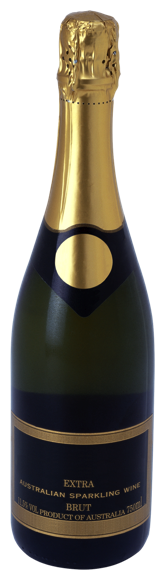 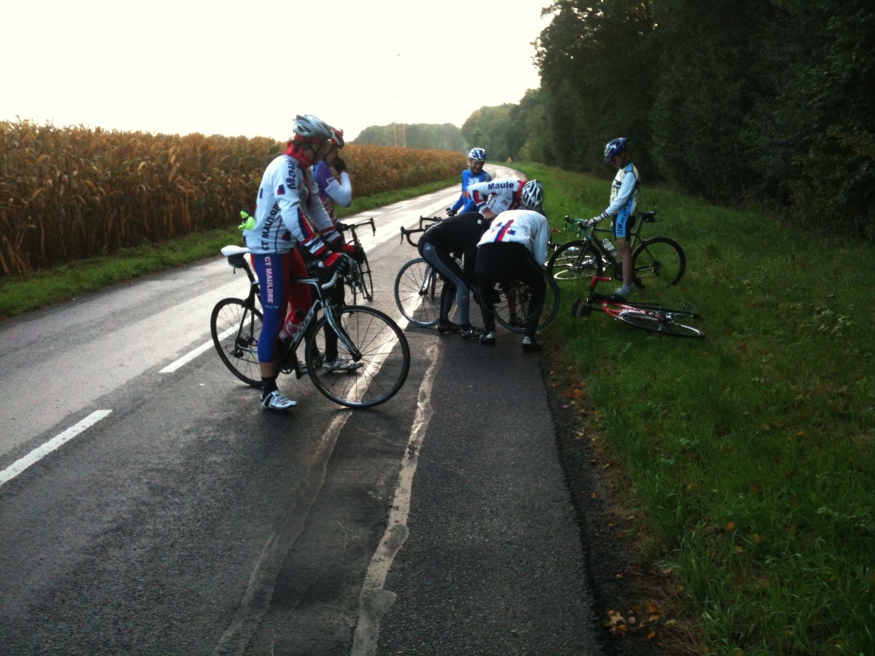 A Eviter